МБОУ Сош №3
Исследовательская работа 
НА ТЕМУ:
Резонансный трансформатор Тесла
Выполнил:
Ученик 10 “Б” класса,
 Стасюк Максим Алексеевич.
Руководитель:
Павленок  Мария Петровна
Учитель физики.
Никола Тесла
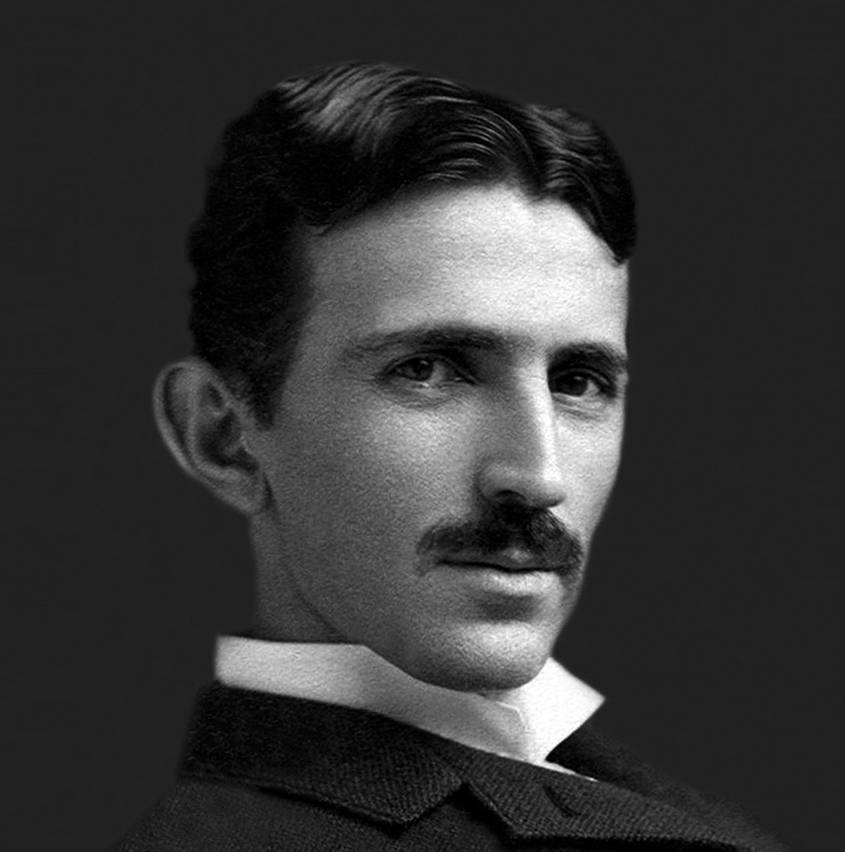 Никола Тесла -физик, инженер , изобретатель . Он открыл переменный ток , флуоресцентный свет, беспроводную передачу энергии, построил первые электрические часы, турбину, двигатель на солнечной энергии. Он включал и выключал электродвигатель дистанционно, в его руках сами собой загорались электрические лампочки.
ИЗОБРЕТЕНИЯ 
Несомненно, Никола Тесла внес огромный вклад в развитие науки и техники. Можно долго перечислять все его изобретения и открытия, которыми человечество пользуется до настоящего времени.
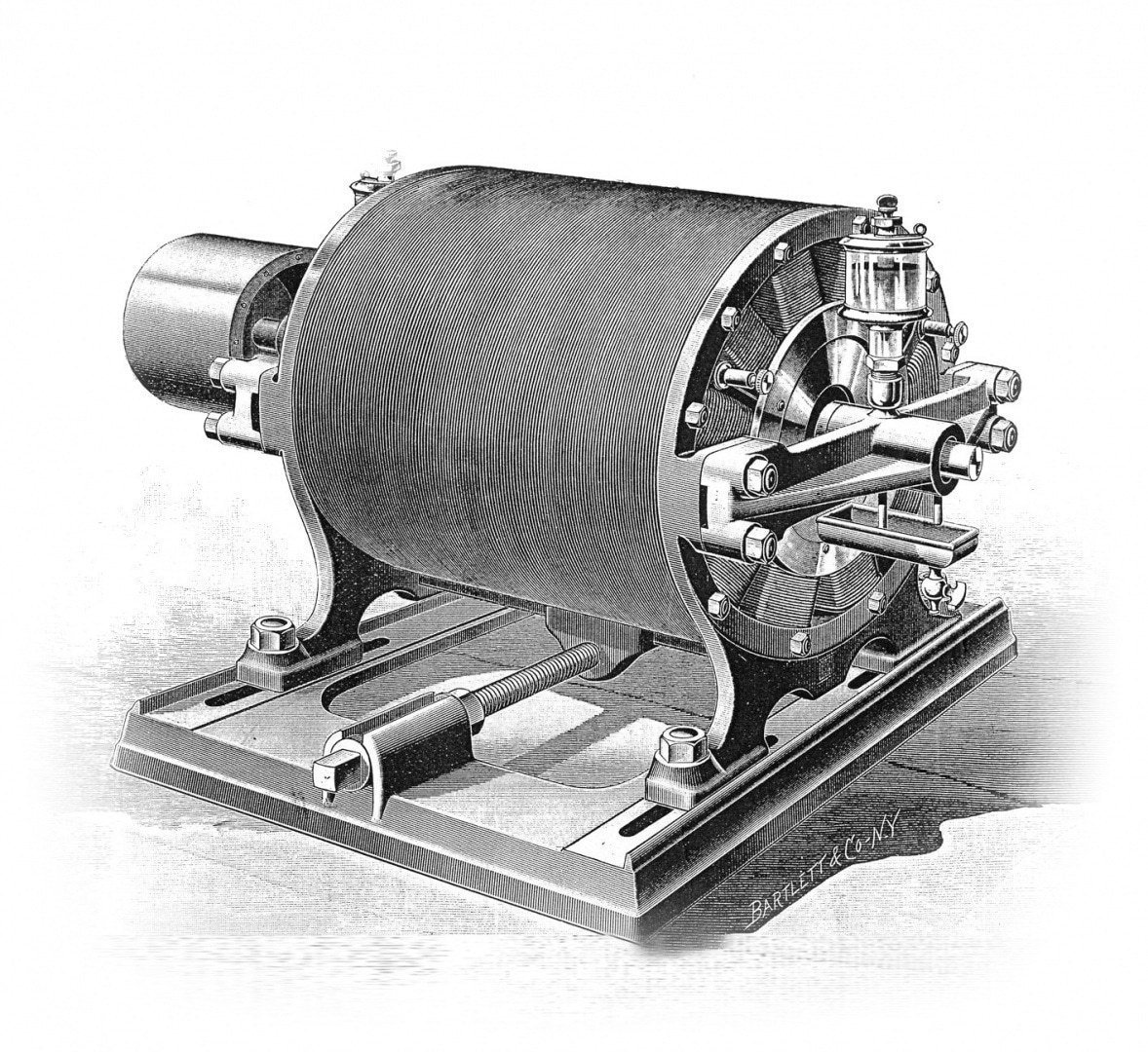 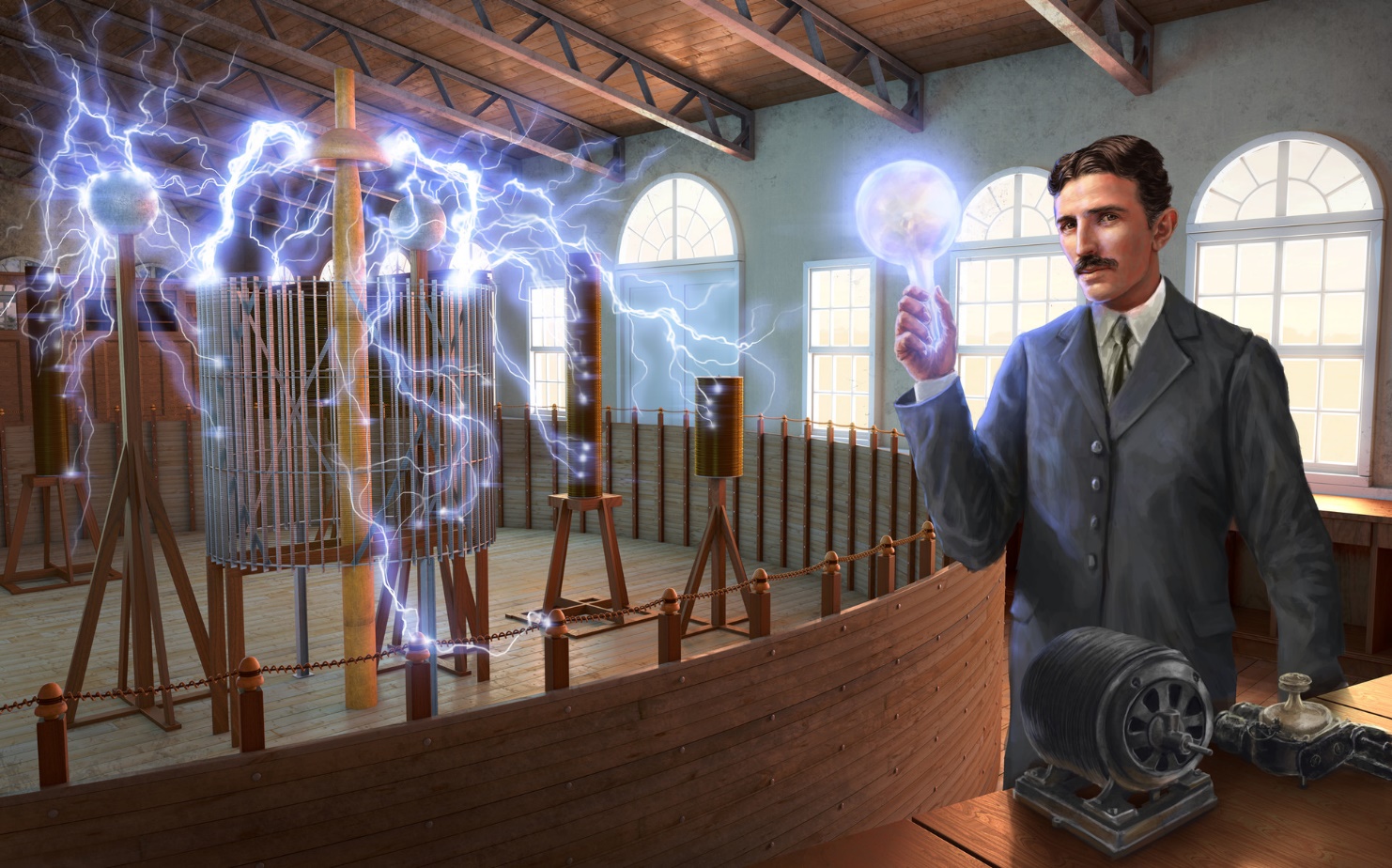 Актуальность: Это изобретение по сей день привлекает многих своей загадочной природой, эффектным зрелищем и историей своего изобретателя. 
Цель: собрать высокочастотный трансформатор Николы Теслы, прибор для передачи энергии на расстоянии, изучить его возможности и объяснить принцип действия прибора.
Задачи:
1 .  Изучить материал, используя дополнительную литературу.
     2 . Собрать катушку Тесла.
3 . Провести опыты, доказывающие возможность передачи электрического тока на расстоянии, и изучить величину заряда, возникающего в катушке.
В.и.Бровин
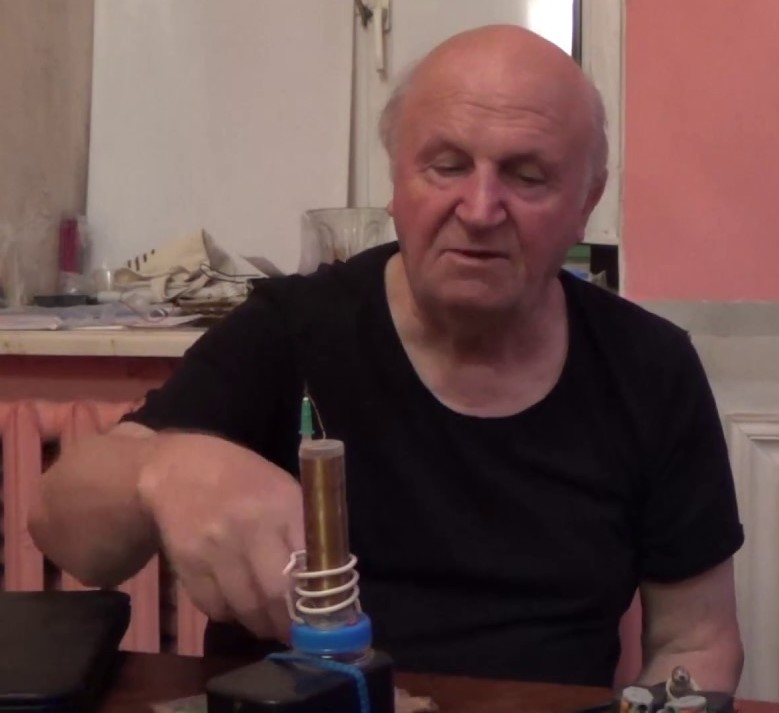 Владимир Ильич Бровин – советский инженер. Окончил Московский институт электронной техники. Работал в системах Радиопрома, Электронпрома ,Авиапрома, Сред-тяжмаша, Газпрома
качер бровина
Качер Бровина - полупроводниковый прибор, транзистор, разрядник, в котором электрическийразряд тока проходит в кристалле транзистора без образования плазмы (электрической дуги). Приэтом кристалл транзистора после его пробоя полностью восстанавливается (т.к. это обратимыйлавинный пробой, в отличие от необратимого для полупроводника теплового пробоя).
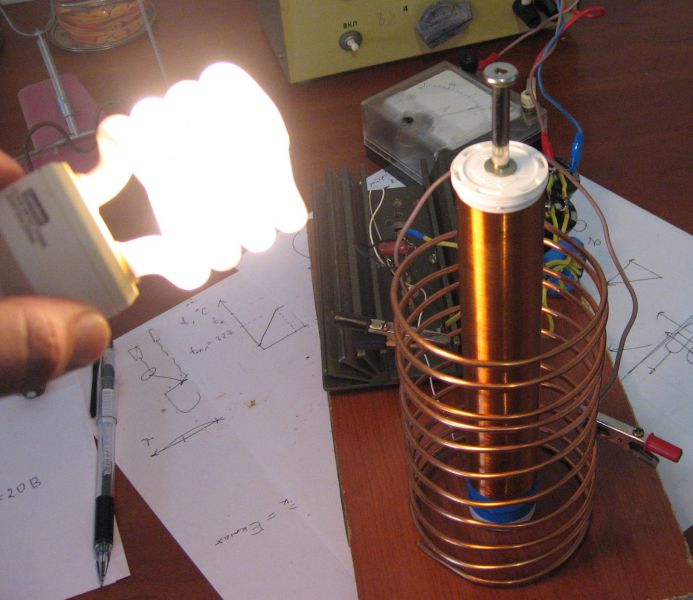 принципиальная схема
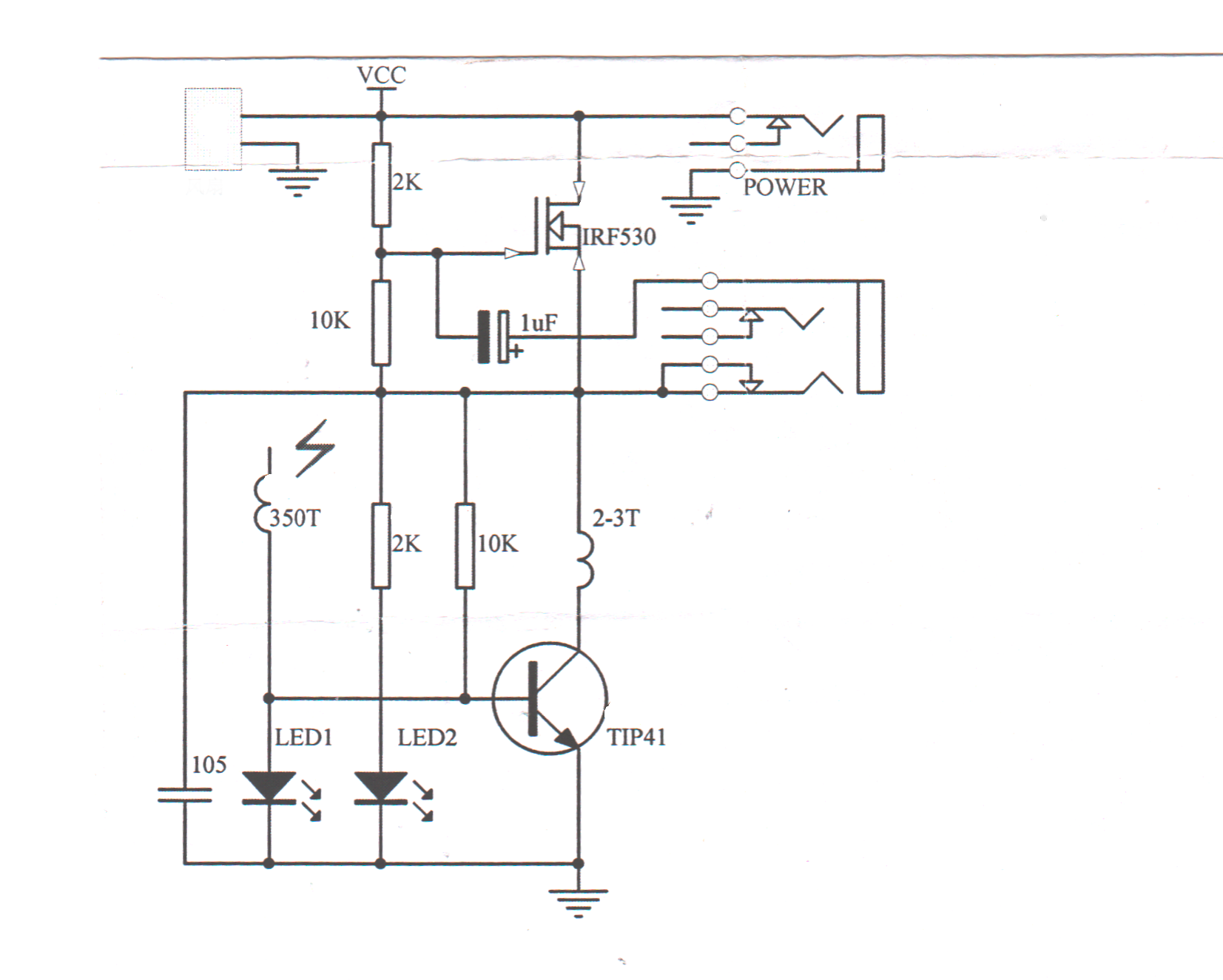 Собранная модель катушки
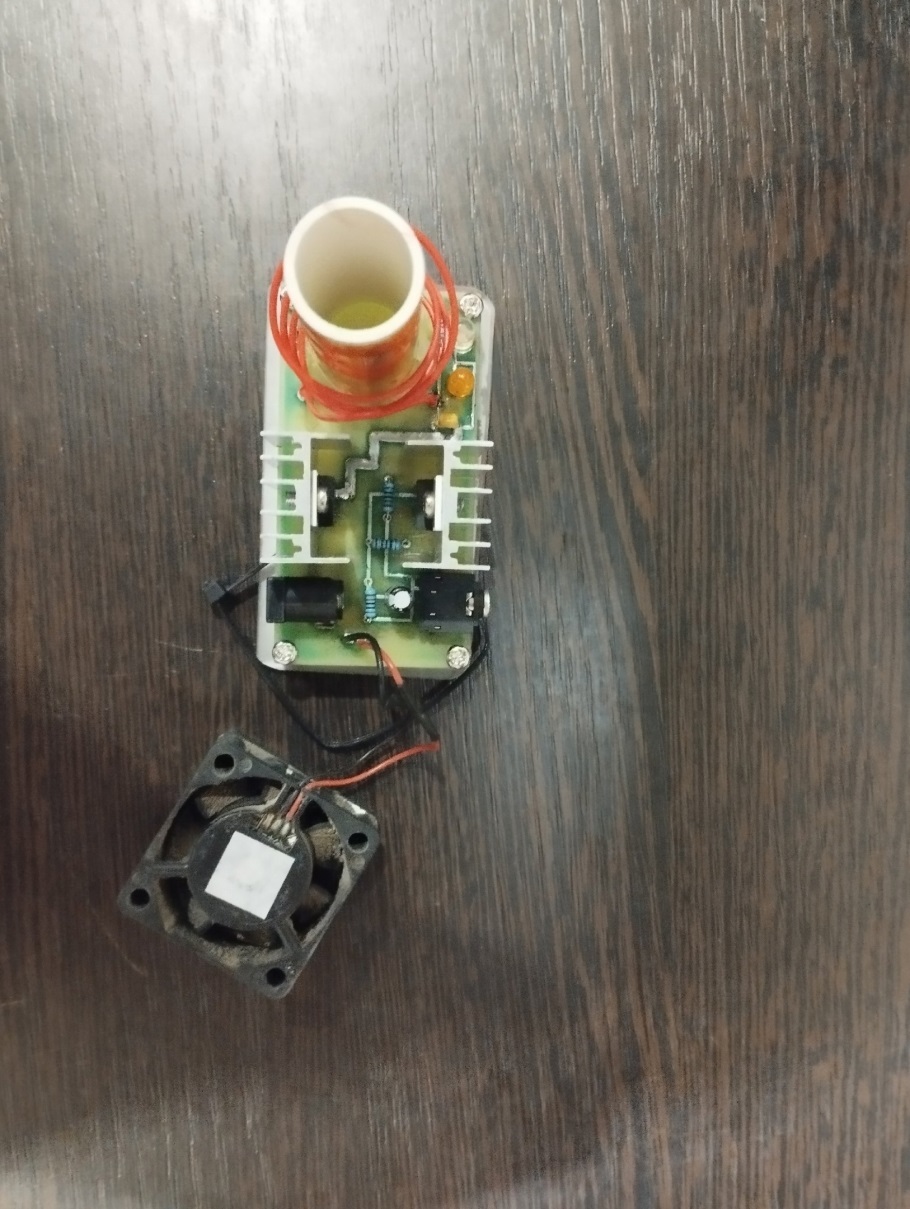 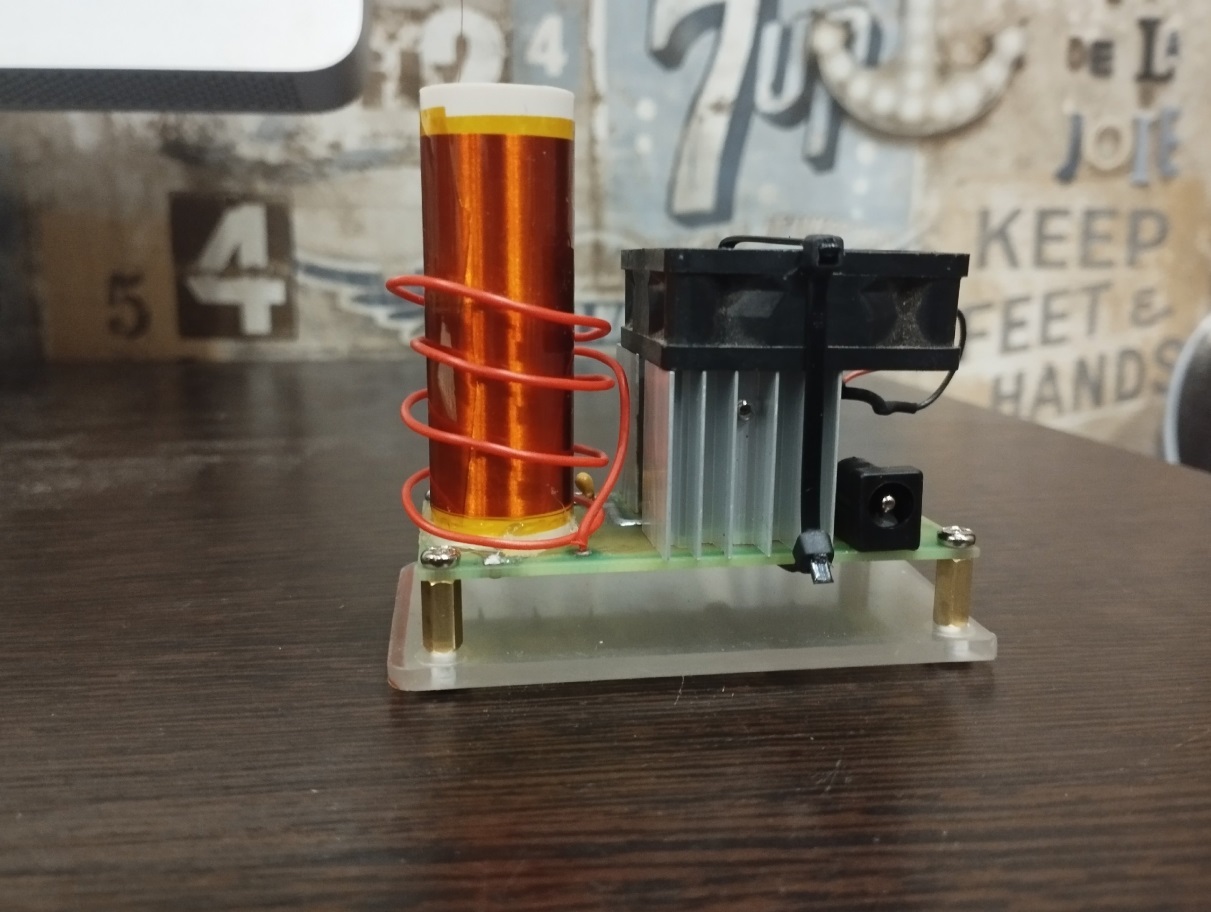 РАЗРЯДЫ
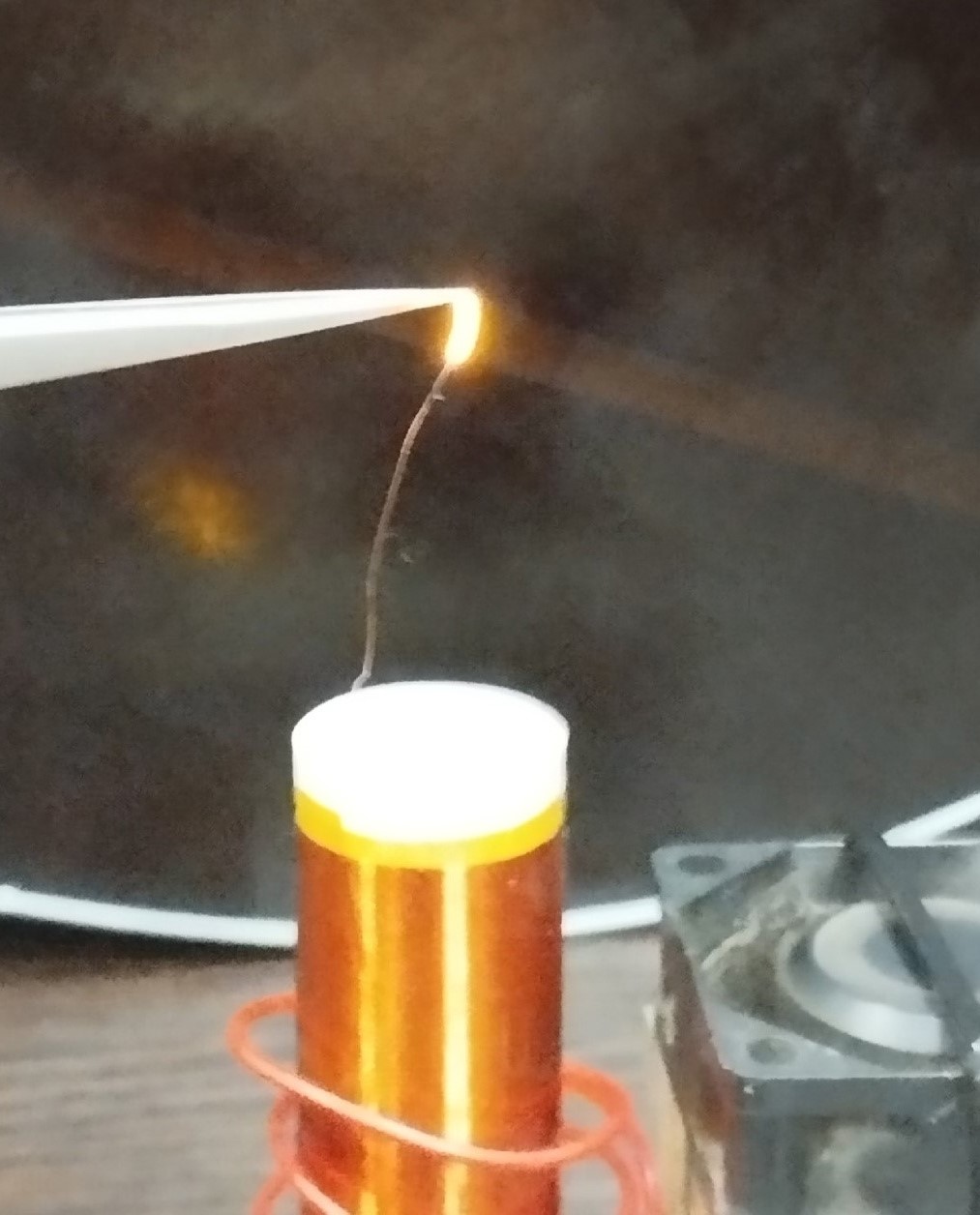 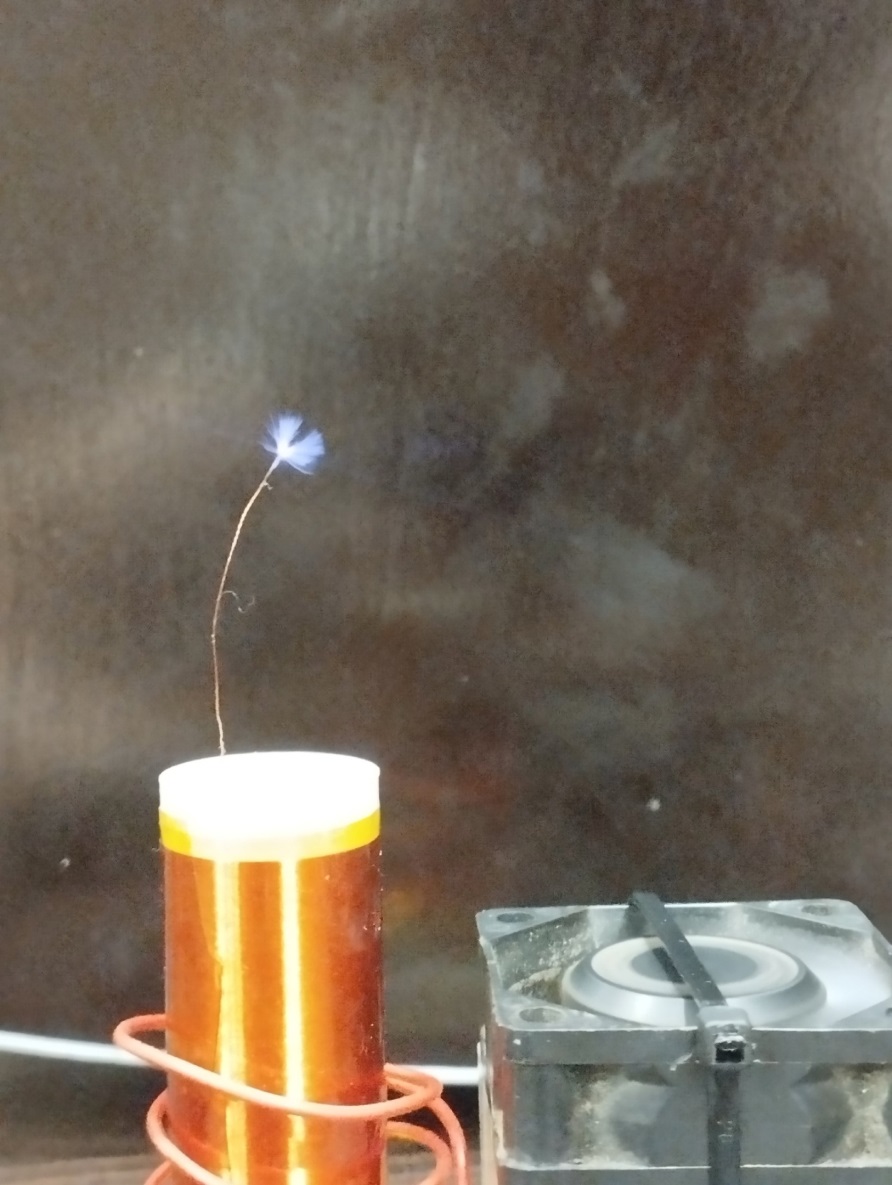 ЭФФЕКТ ВОЗГАРАНИЯ В РАДИУСЕ РАЗРЯДА
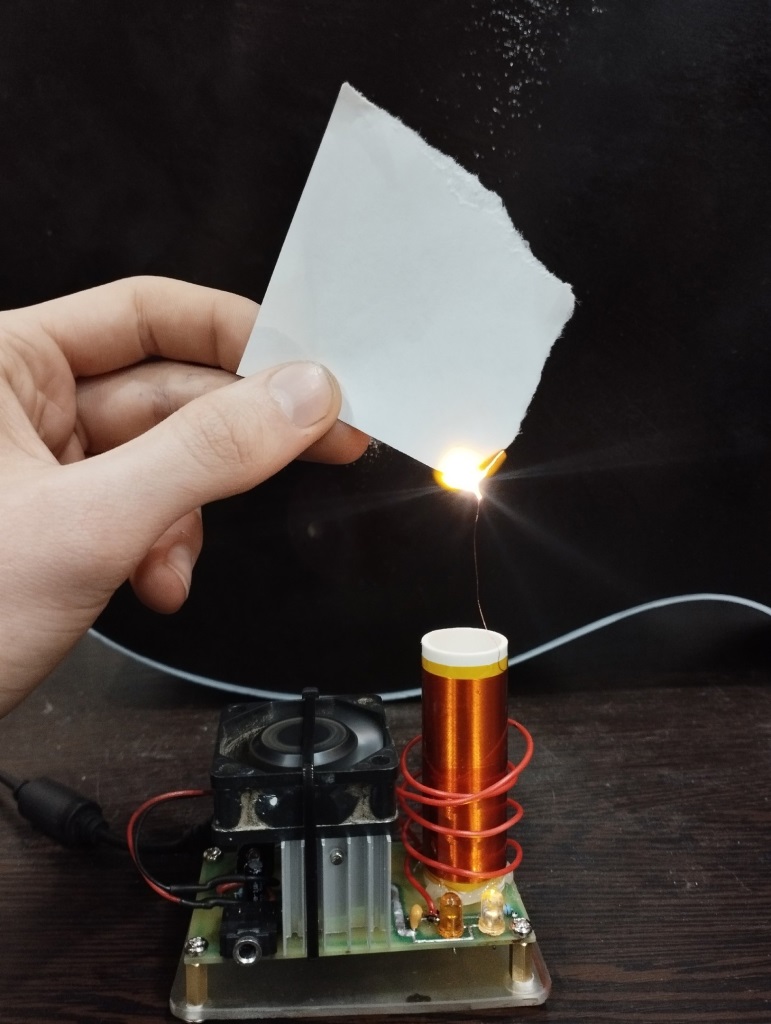 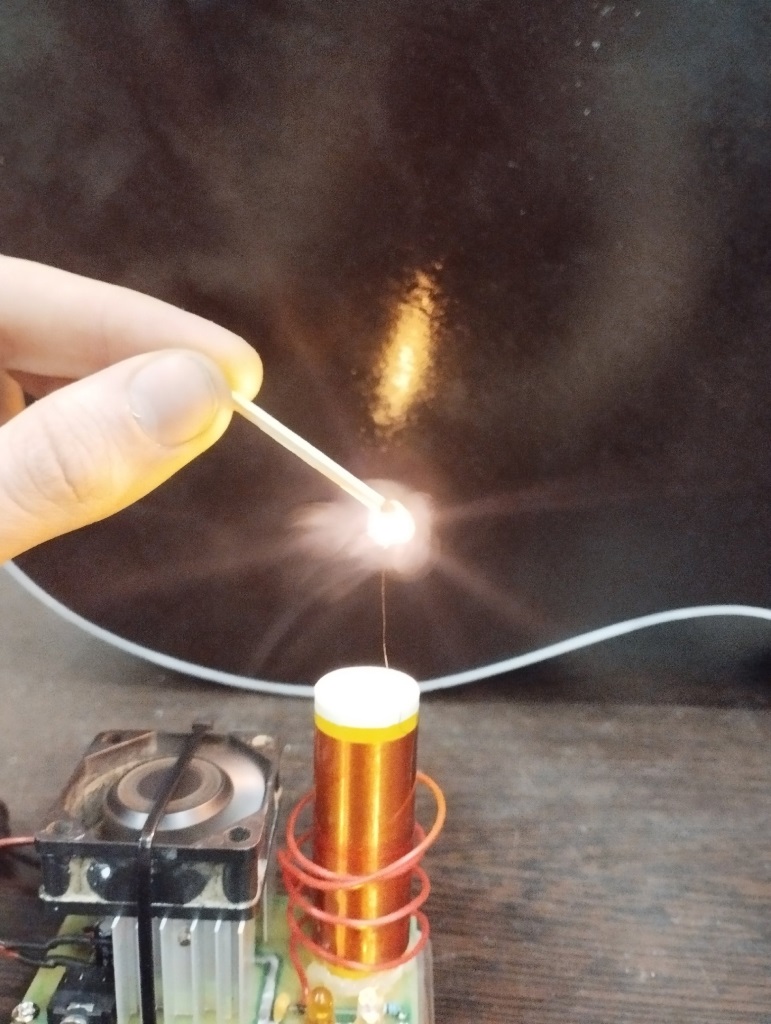 ВОЗДЕЙСВИЕ ПОЛЯ НА ЛЮМИНИСЦЕНТНУЮ ЛАМПУ
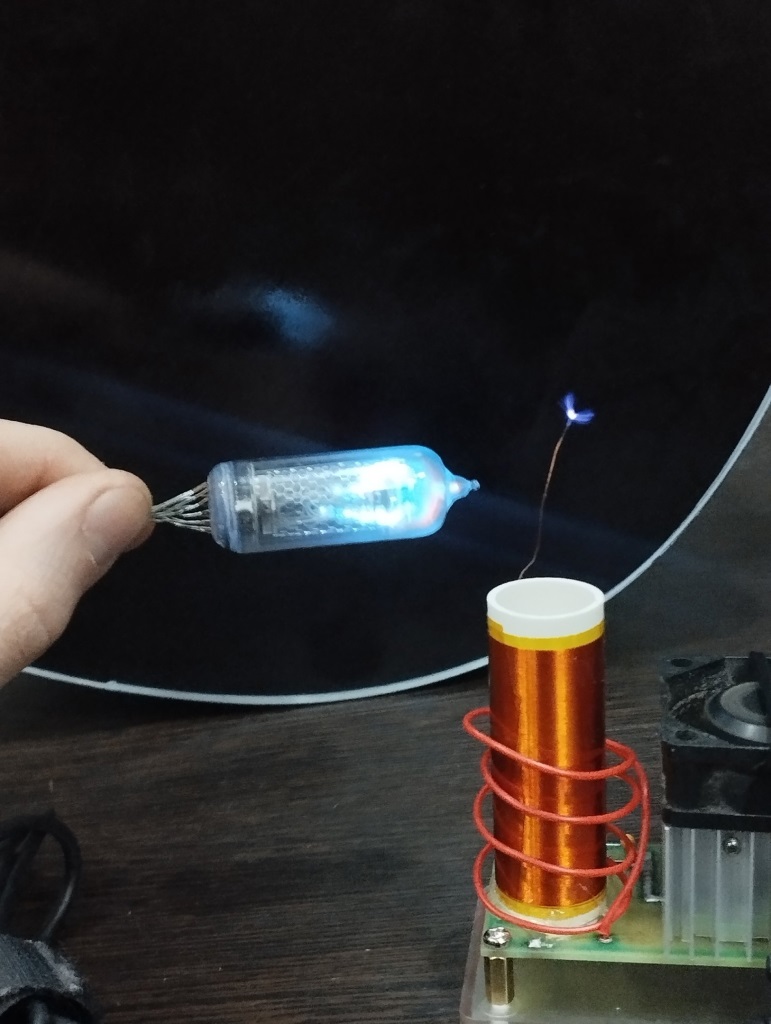 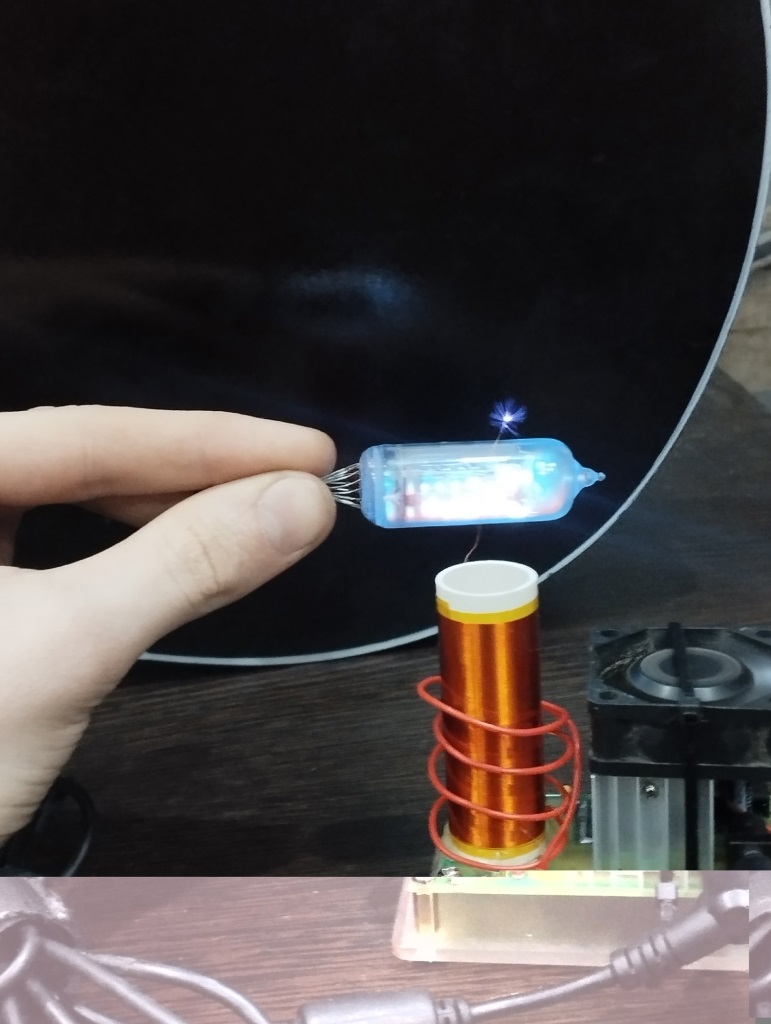 ДАЛЬНОСТЬ ДЕЙСВИЯ КАТУШКИ
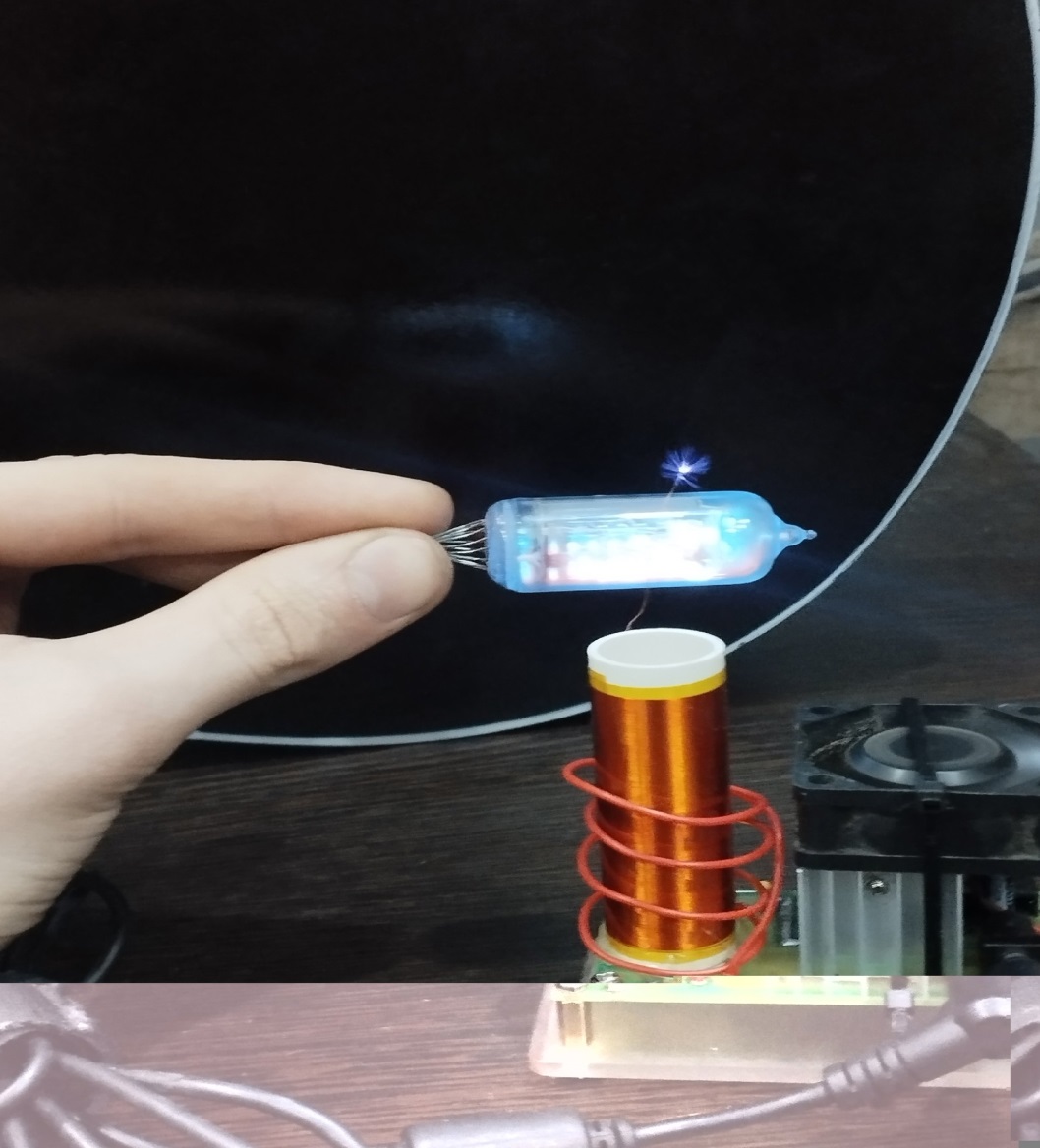 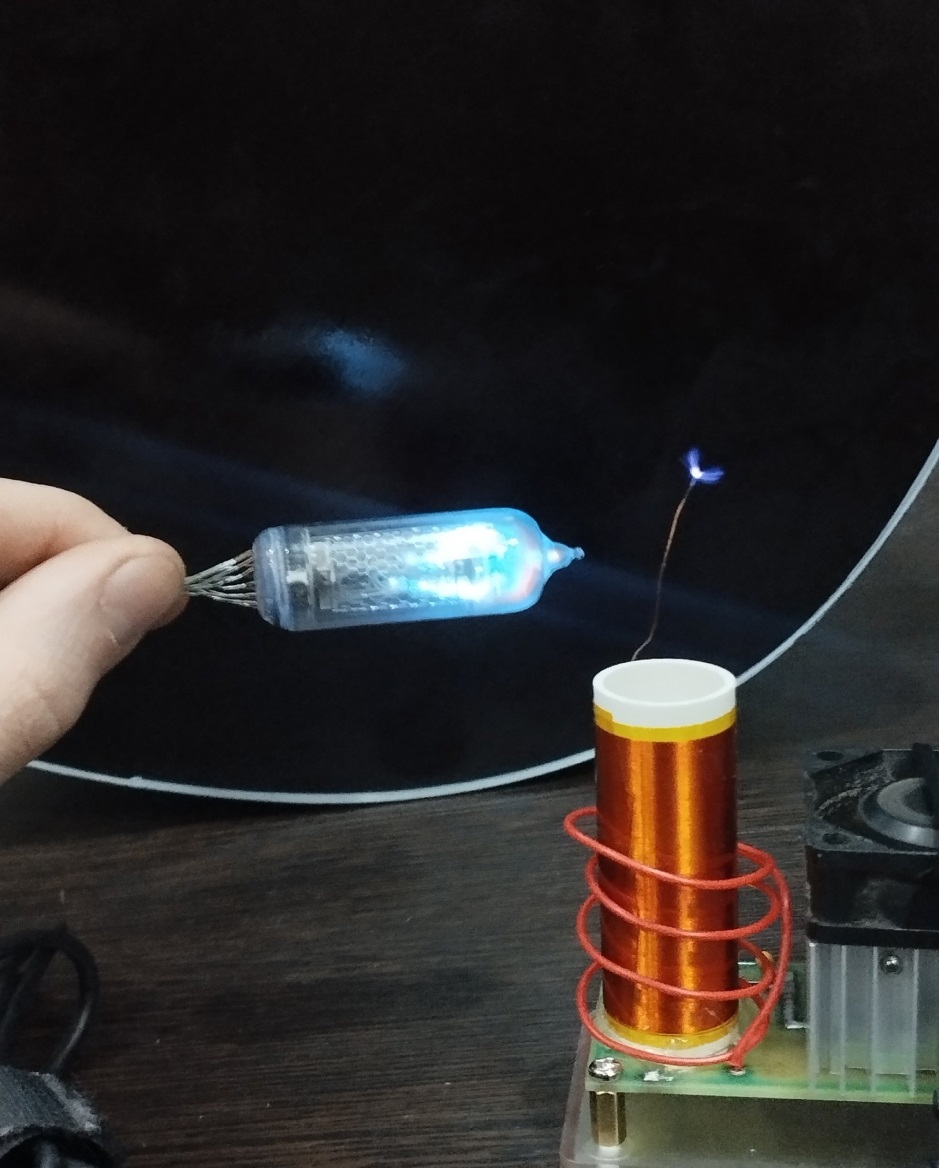 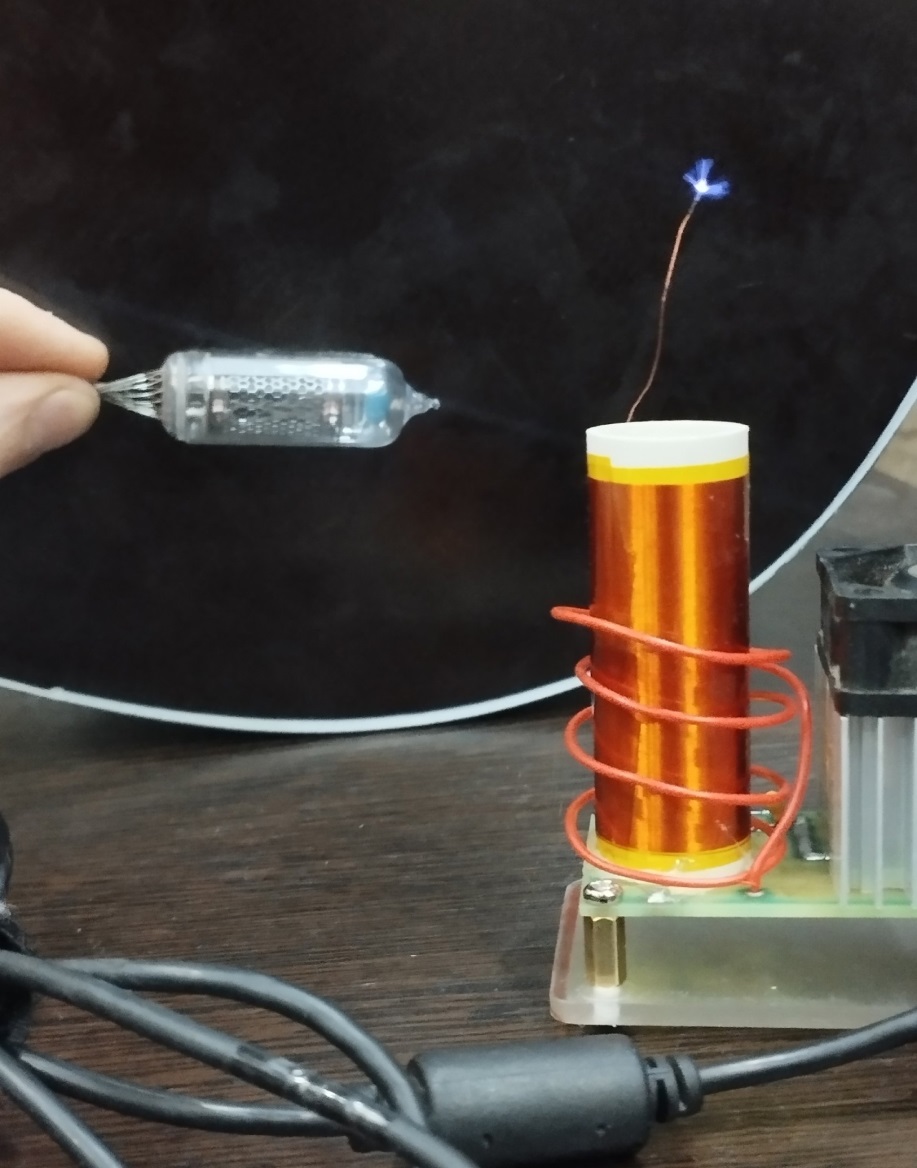 ВОЗДЕЙСТВИЕ КАТУШКИ НА НЕОНОВЫЕ ЛАМПЫ
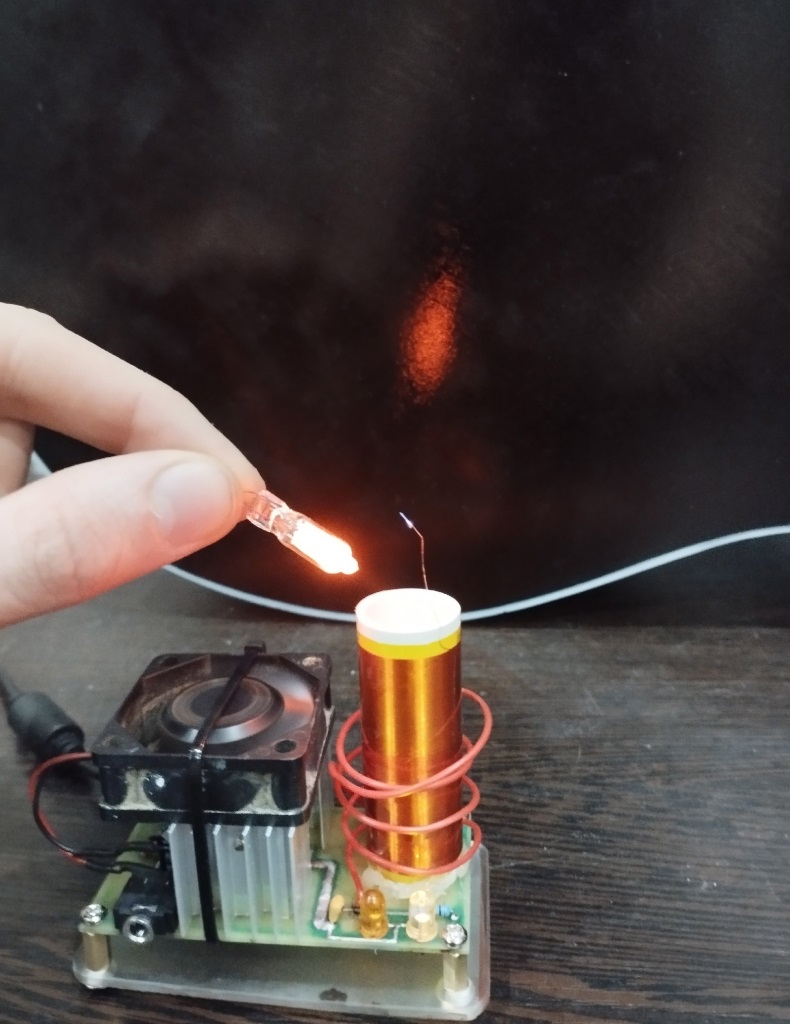 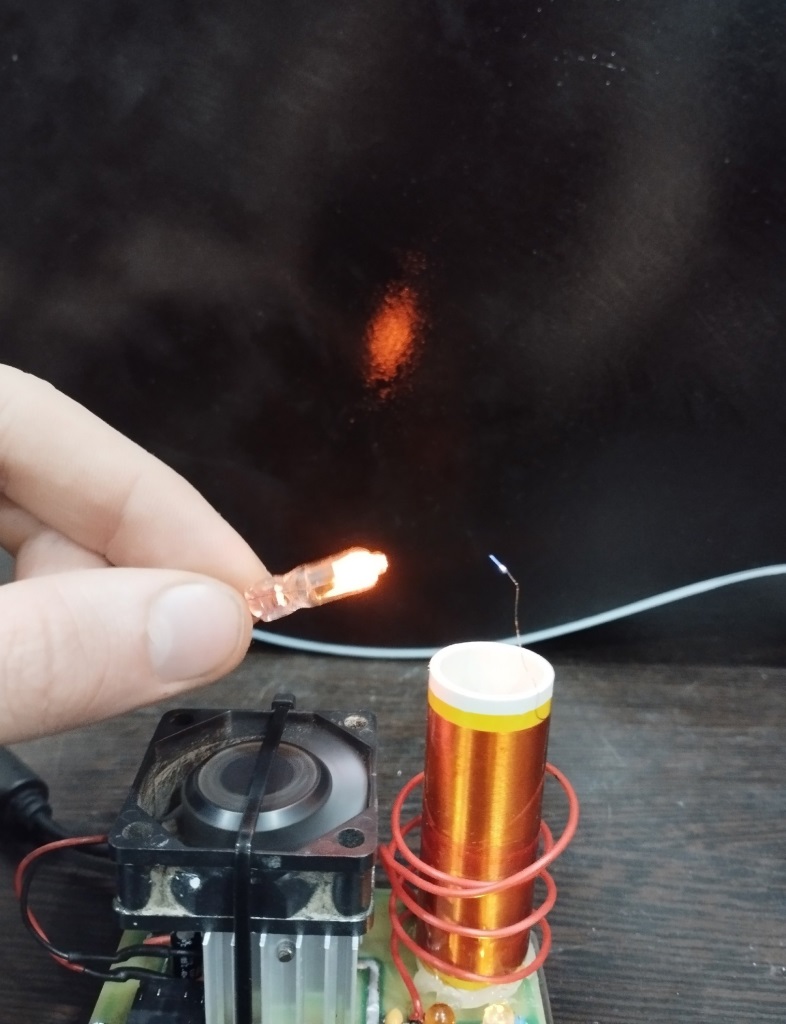 ВОЗДЕЙСВИЕ НА СЕНСОРНЫЕ ВЫКЛЮЧАТЕЛИ
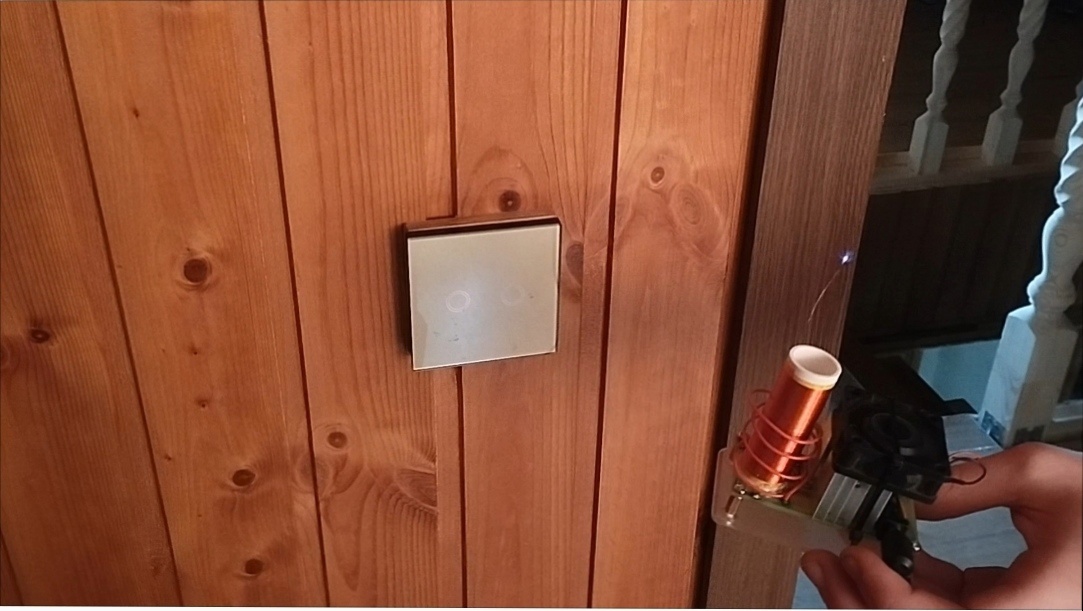 Я выяснил, что такое Катушка Тесла, объяснил принцип работы, разобрался с устройством катушки Тесла, смог смоделировать свою собственную мини-катушку Тесла в домашних условиях и проверил её работоспособность.
применение
Несмотря на то, что катушки Тесла не используются в больших масштабах, они продолжают использоваться в высоковольтной электротехнической промышленности для тестирования систем изоляции, опор и других электрических устройств, которые должны работать безопасно. Они также используются в различных шоу для генерации молний и искр, а также в некоторых физических экспериментах.
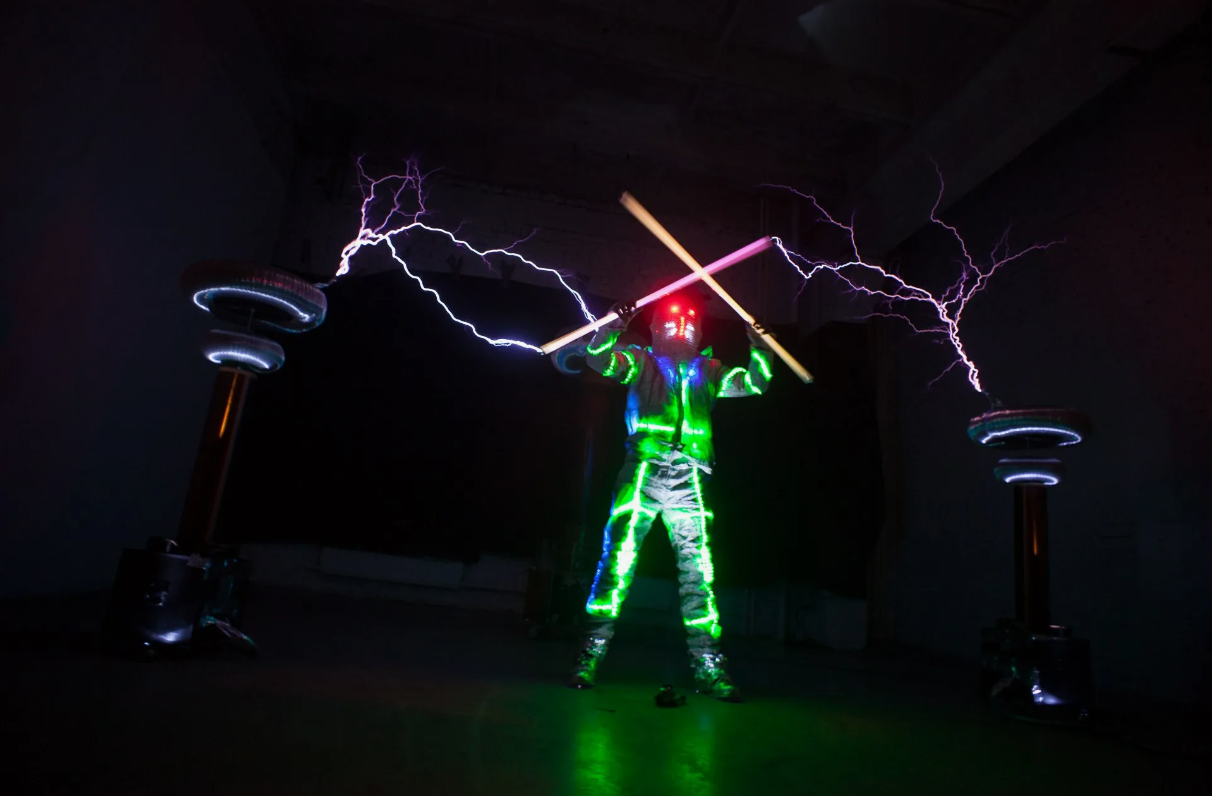 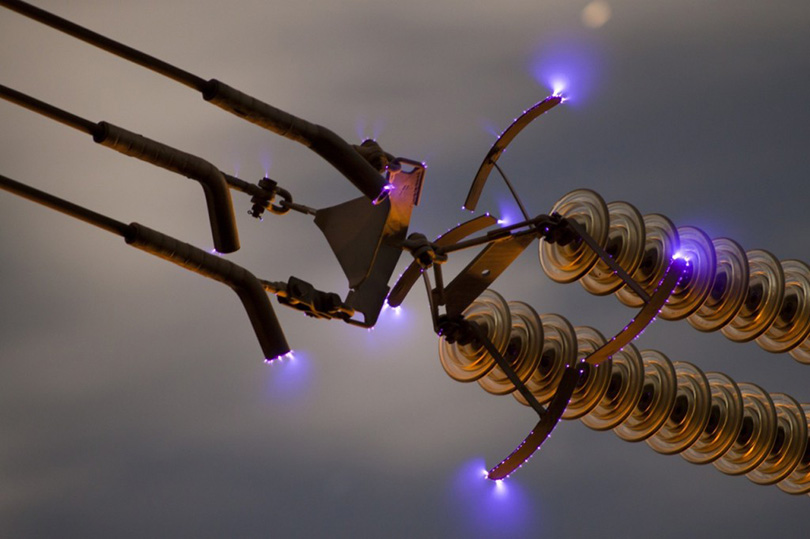 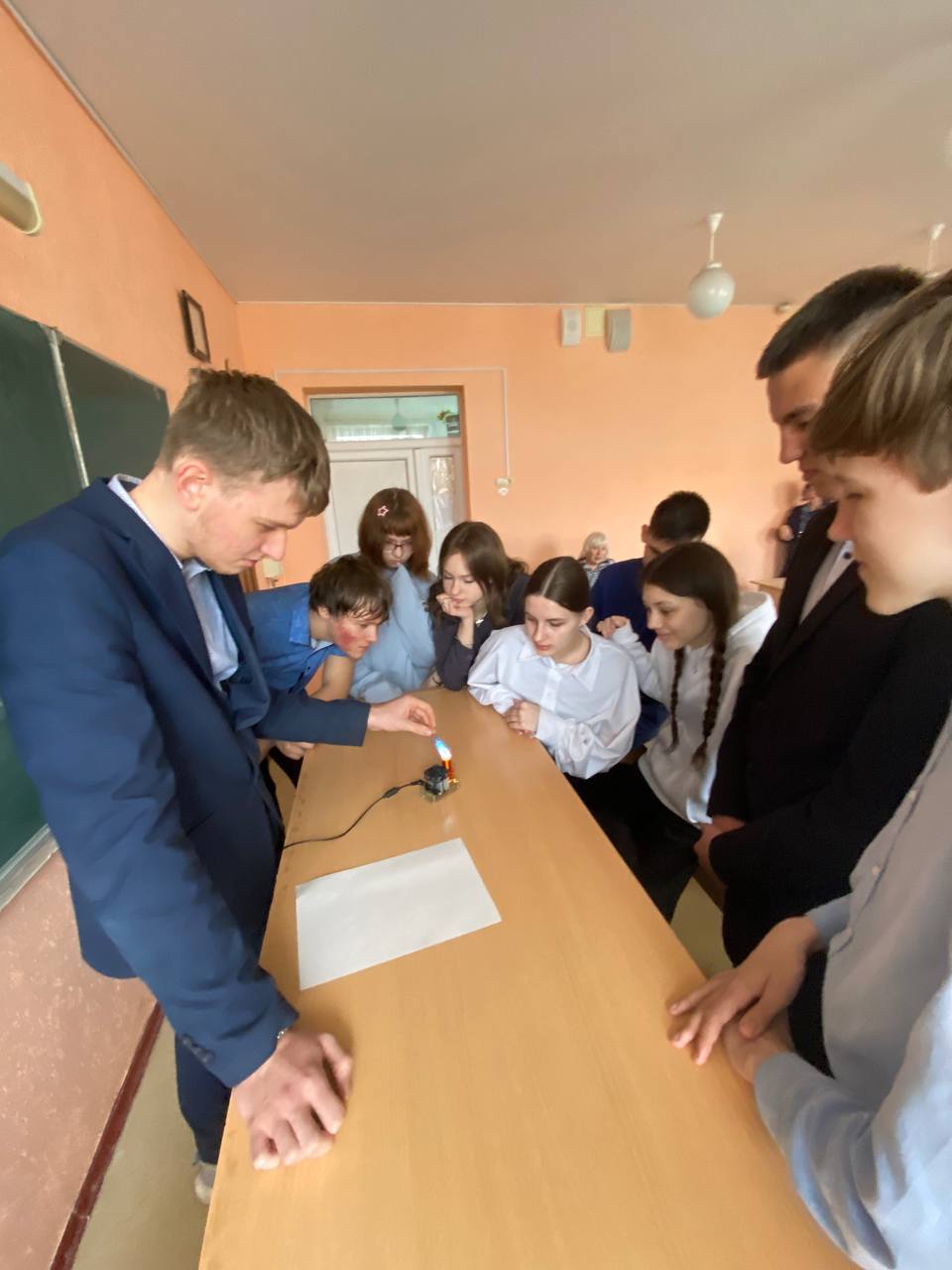 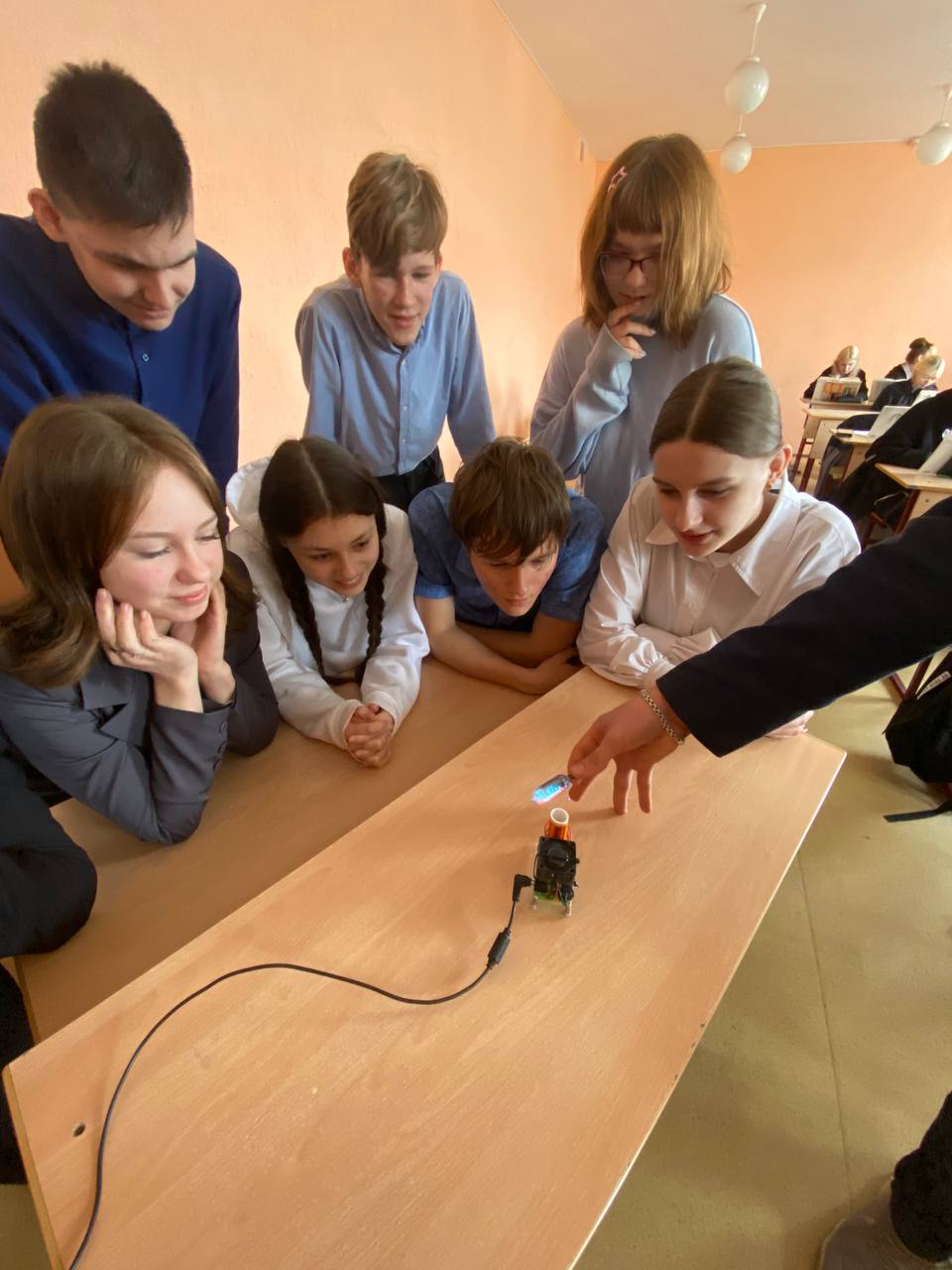 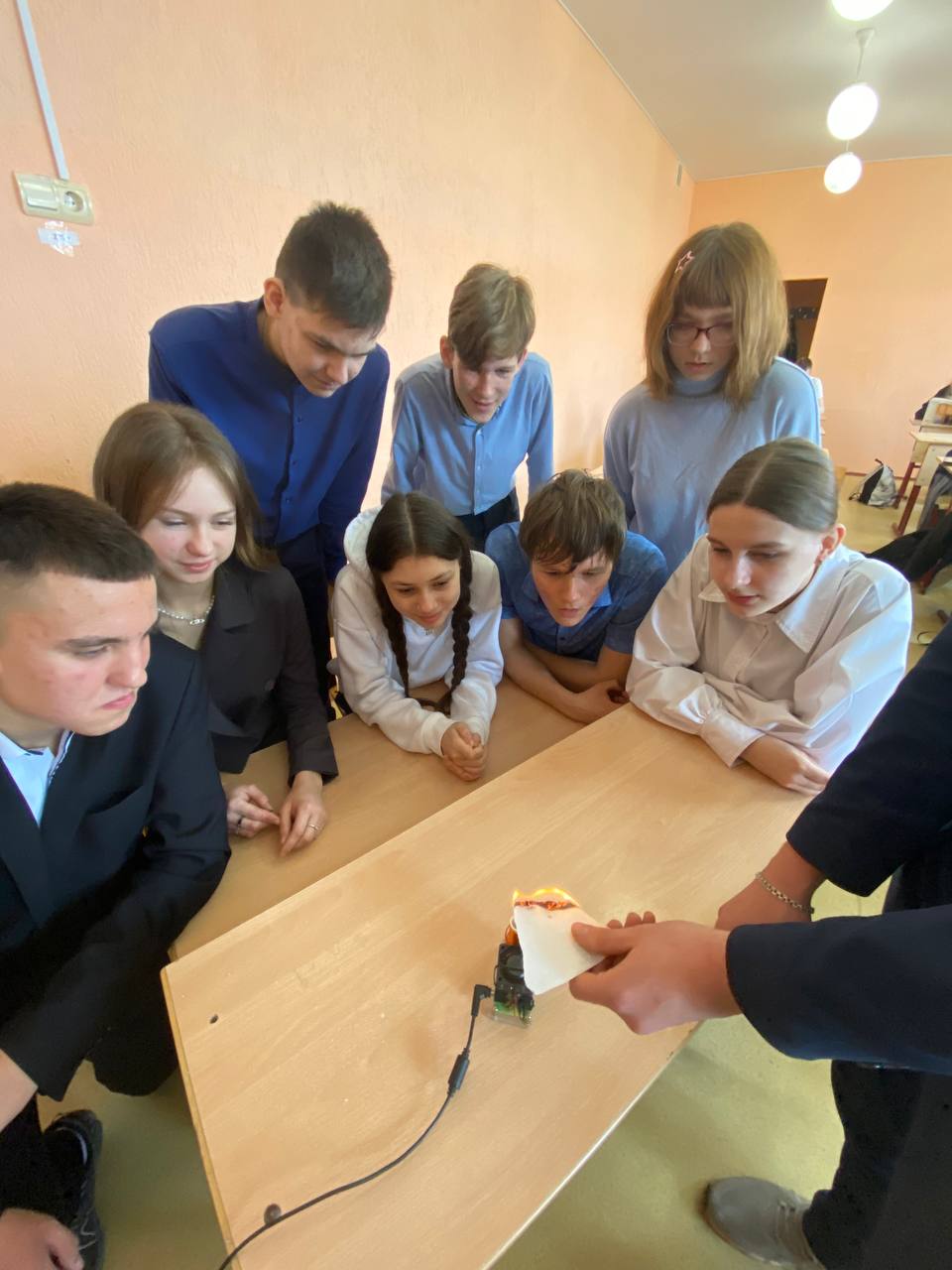